Valuing New Zealand Native Bird Existence for ConservationDr. Pamela KavalMatthew RoskrugeDepartment of EconomicsWaikato Management SchoolHamilton, New Zealand
We thank the University of Waikato Summer Research Scholarship programme for partially funding this project. We would also like to 
thank the Waikato Management School.
OUTLINE
Goal
Introduction
Methodology
Phone Survey
Survey Results
Conclusions
Goal
To determine if native bird conservation was important to Waikato residents
To determine the characteristics of birds that are important to people
To determine the value of native bird conservation
Introduction
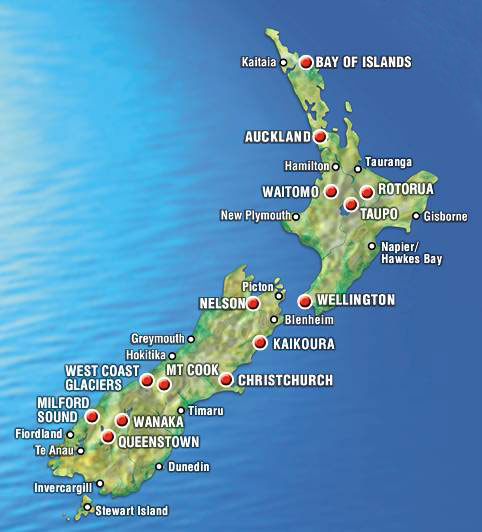 New Zealand

Aotearoa
New Zealand
One of last places on earth settled by humans (1300’s)
Biodiversity destruction by 1600:
1/3 forested land replaced by grassland
Hunting and loss of habitat to over 23 bird species
Today:
26% of the original bird species are extinct
42% of those left are threatened with extinction
Remaining areas of indigenous forest (2000-2005)
Landcare Research, ecosat series
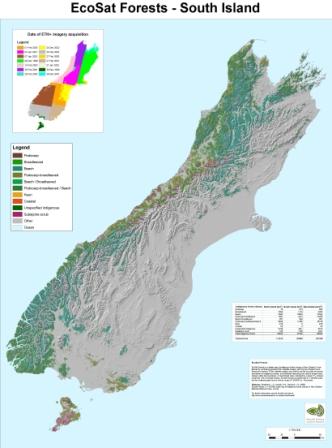 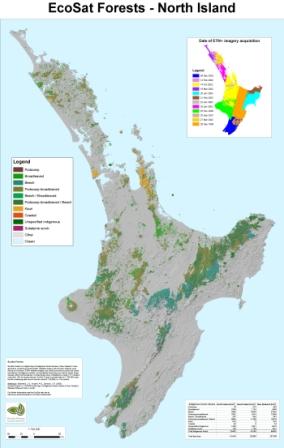 Species lost
Haast Eagle 
and 
Moa
Species nearing extinction
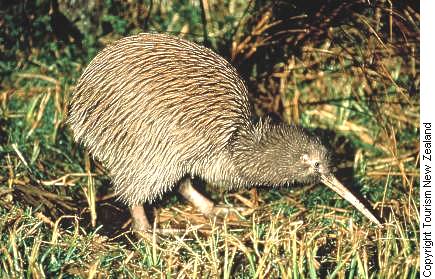 Kiwi
Pest Species (Invasive Species)
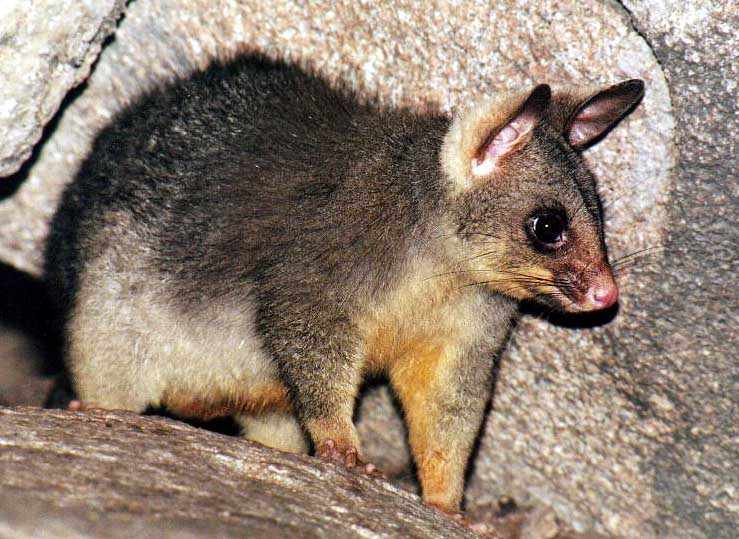 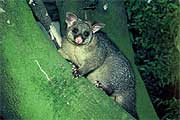 Possum from Australia
Pest Species (Invasive Species)
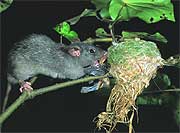 Rat Attacking Fantail Nest
Biodiversity Strategy
Created in 1992, U.N. Rio Conference
In 2000, New Zealand came up with their “biodiversity strategy”
One strategy:  protect native species on public and private lands
Private land is important to focus on
A great deal of land is owned by farmers
Maungatautari Mainland Island
The Fence
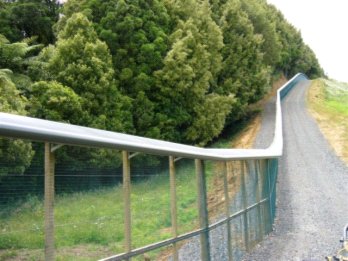 General Info About the Park
Previous economic NZ bird research
Fahy and Kerr’s (1991) study on Albatross
Mortimer, Sharp and Craig’s (1996) study on offshore islands
Method
Telephone survey questionnaire
Survey contained 13 items, lasting around 5-10min. Calls placed during evenings and weekends.
Questions
Knowledge of birdlife and conservation in Waikato
Well-being and opinions towards birdlife
Hypothetical question on Willingness to pay
Phone Survey Response Rates
Percentage of rural and urban respondents vs. region
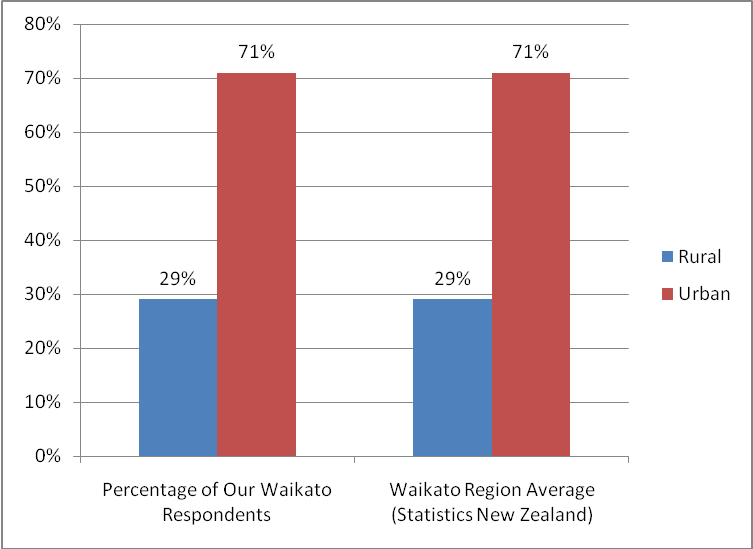 Attitudes to Birdlife
97% enjoyed having birdlife in their local area
99% provided reasons for why they enjoy birds
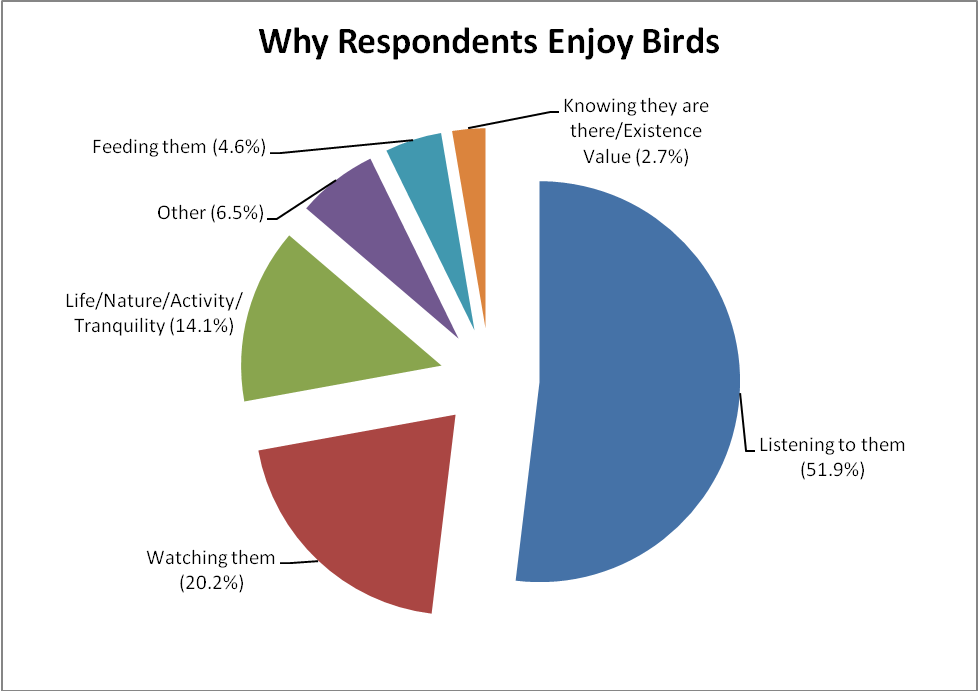 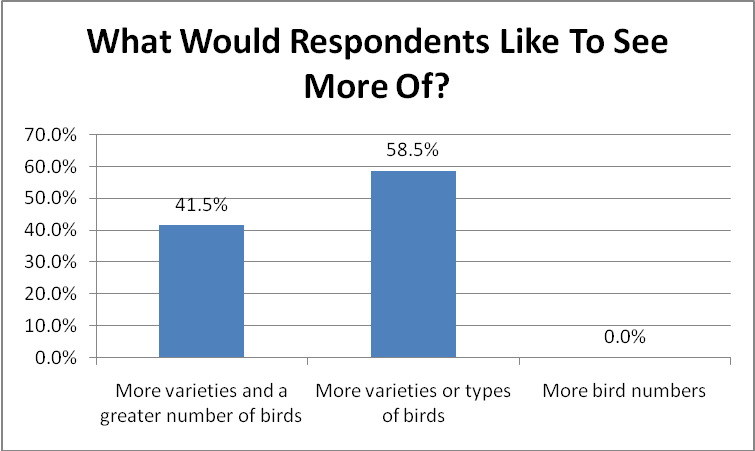 Wellbeing
79% of respondents indicated they would be happier with more birds in their local area
Of these, 41.5% would like a greater number and variety, 58.5 a greater variety only and 0% a greater number only.
Participant indicated they would be happier if there were more birds in their area.
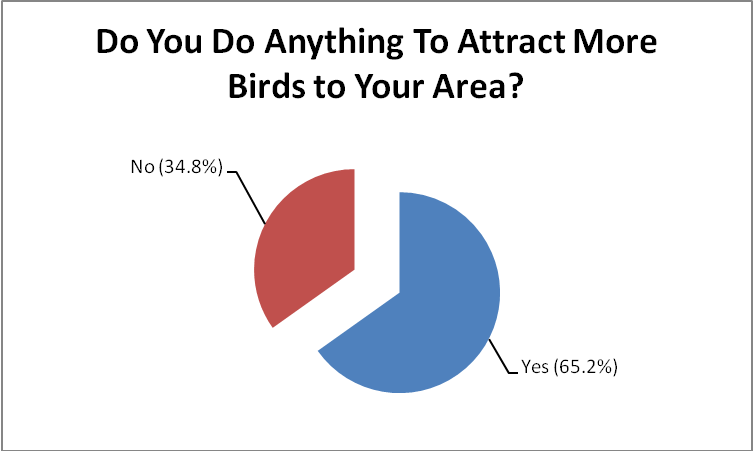 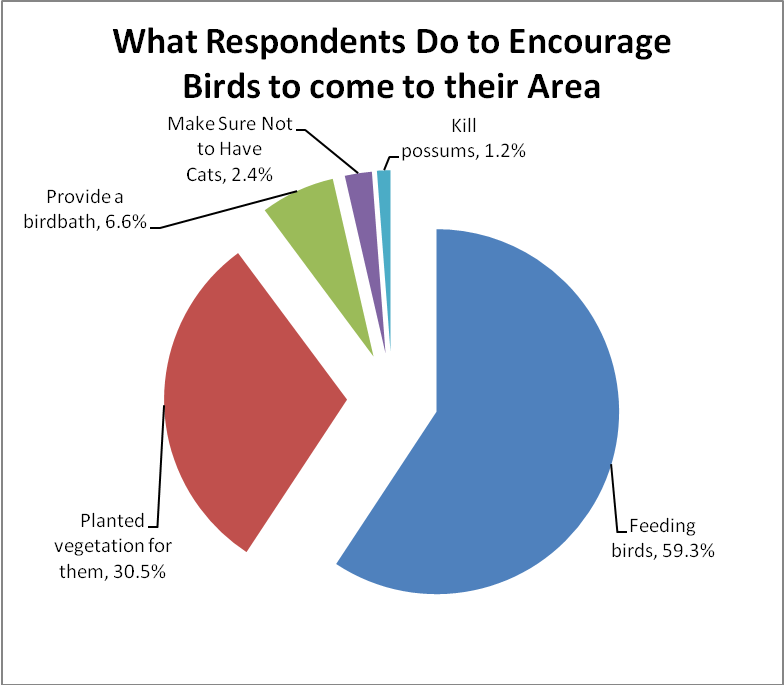 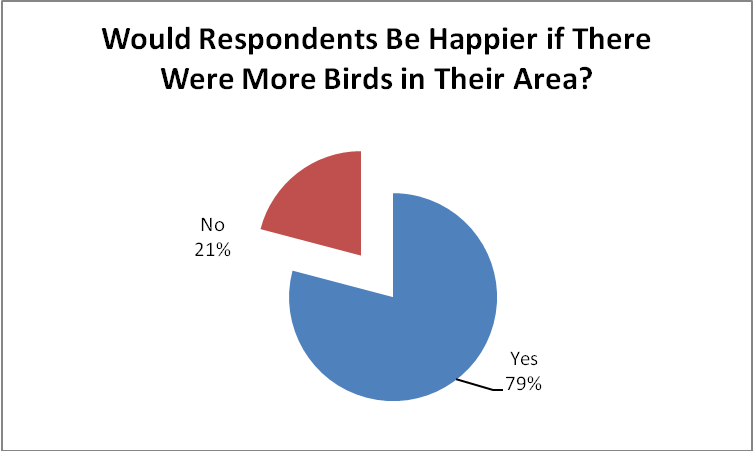 Well-Being
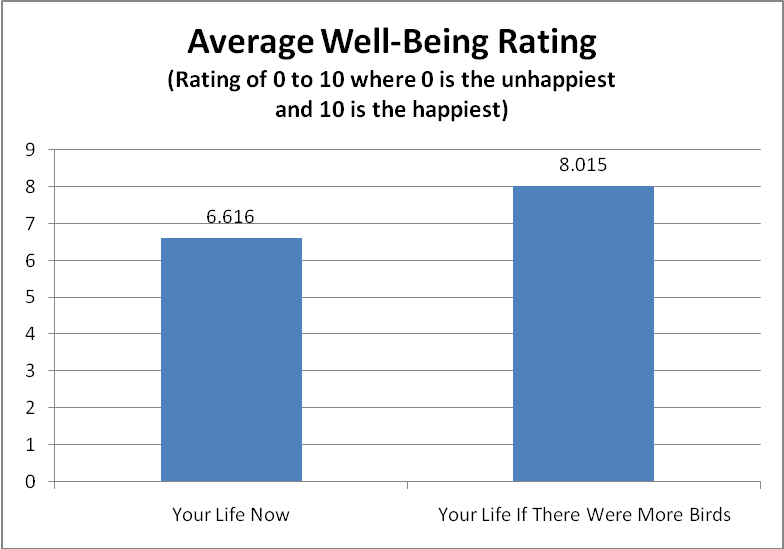 Willingness to pay
Dichotomous choice Contingent Valuation Method question
Question
“If part of your rates were dedicated to supporting a programme to increase native bird populations or reintroduce birds into the Waikato region, would you be willing to pay an additional $___ in your annual rates? Please note all funding would go towards this program and not administrative fees”
Valuation results
‘Yes’ responses by bid amount
Willingness to Pay Estimates for Bird Conservation Programmes in the Waikato Region of New Zealand
Logit results of the probability of supporting a programme for native bird conservation in the Waikato Region of New Zealand
*Not significant at the 90% level. All other variables significant at the 99% level.
Conclusions
Native bird populations are valued by residents, and contribute to their well-being. 
Respondents are willing to pay an annual fee in their rates (taxes) for bird conservation programs
Emphasis on protecting native species, and maintaining variety rather than increasing overall populations
Thank you !
Contact Details:
Pamela Kaval
pam98k@yahoo.com